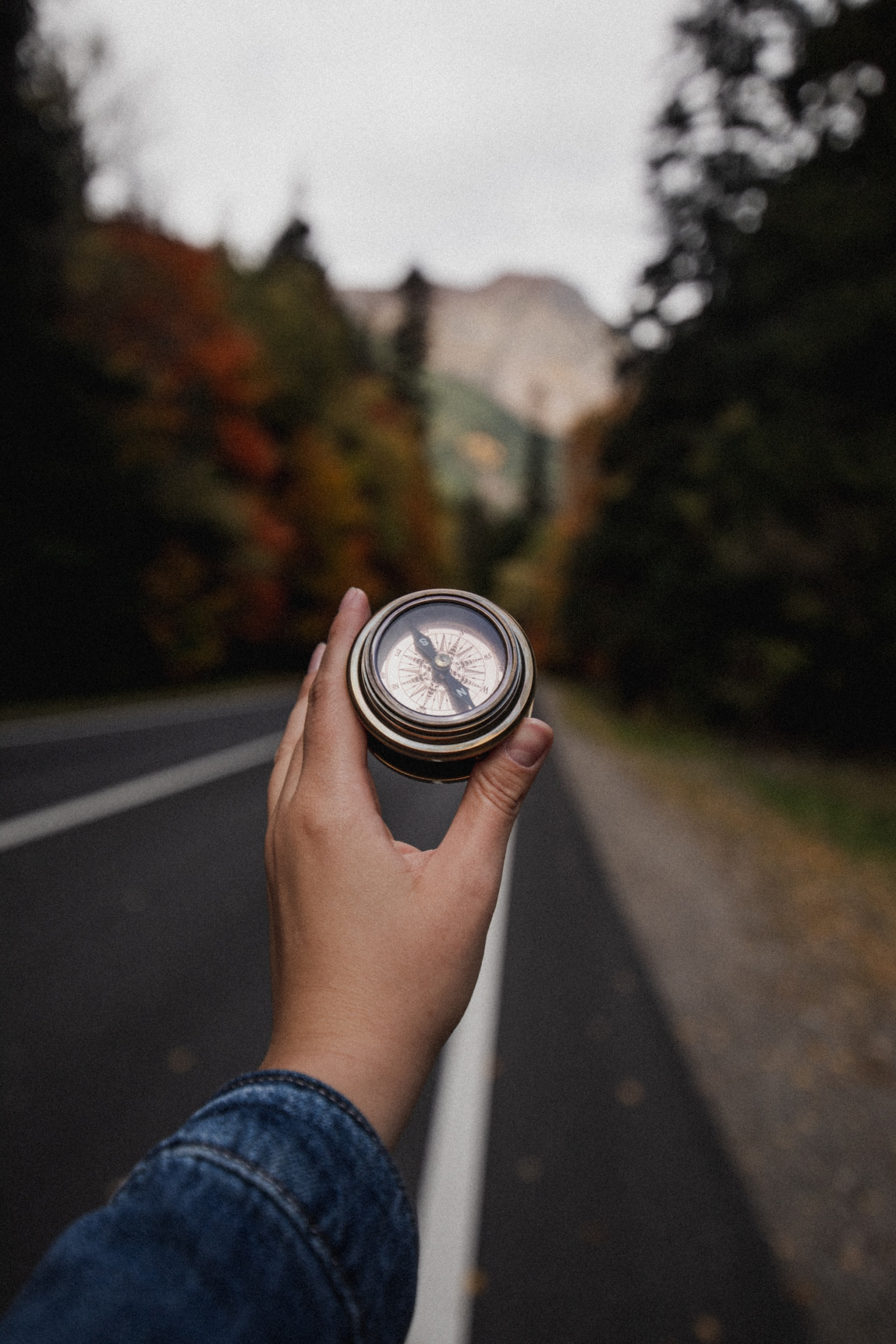 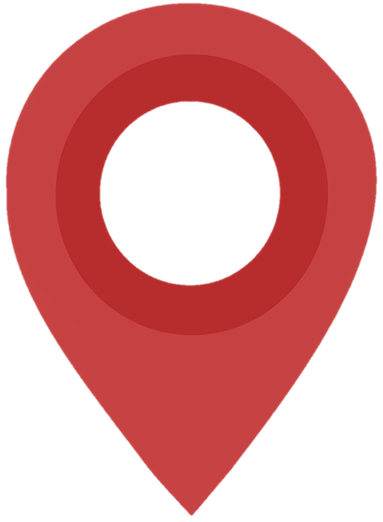 AGENDA arendusseminaride seeriast
Kohalik omavalitsus kui partner täiskasvanute õppimise toetamisel
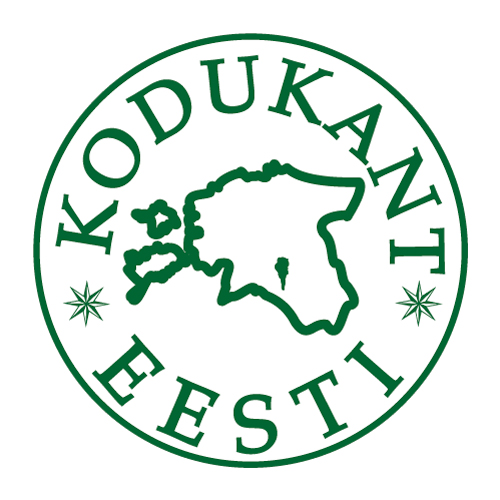 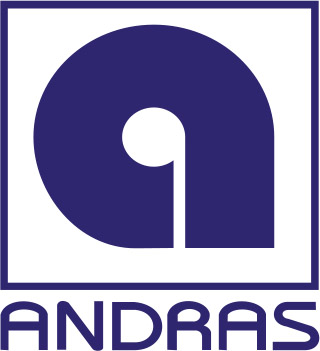 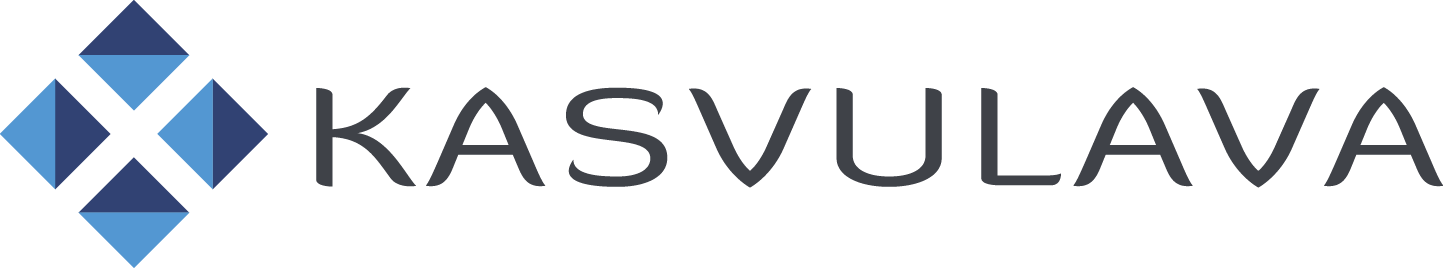 AGENDA arendusseminaride seeriast
perioodil veebruar - mai 2021 
kahepäevased veebiseminarid, kokku 5
toimunud kokku 3 veebiseminari, 2 veel jäänud
sihtrühm: kohalike omavalitsuste haridus- ja sotsiaaltöö spetsialistid/nõunikud
osalejaid kokku 97
Suur eesmärk: Elukestva õppe mõtteviisi kujundamine ja juurutamine. 
Arendusseminaride eesmärk on läbi ühiskondlike trendide ja statistiliste näitajate teadvustamise toetada elukestva õppe mõtteviisi kujunemist ning pakkuda tööriistu täiskasvanud õppijate vajaduste ja õppimisvõimaluste analüüsimiseks oma piirkonnas.
Miks täiskasvanueas õppimine on oluline?

Kus see “täiskasvanuharidus” aset leiab?
Kus see “täiskasvanuharidus” toimub?
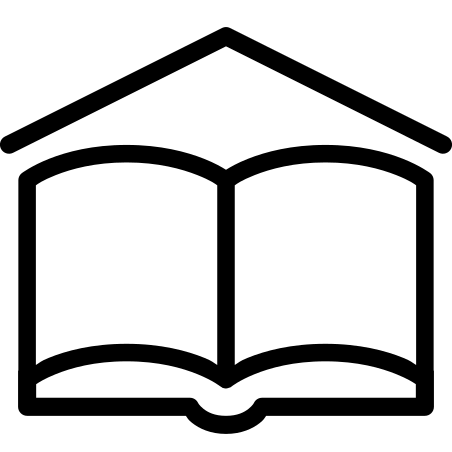 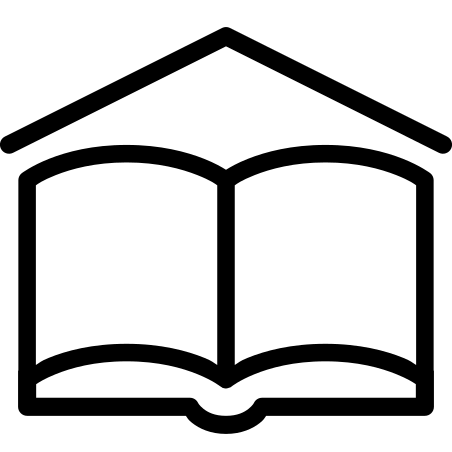 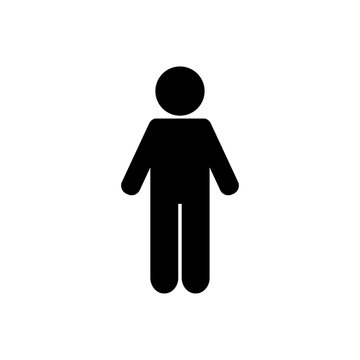 kutsekool
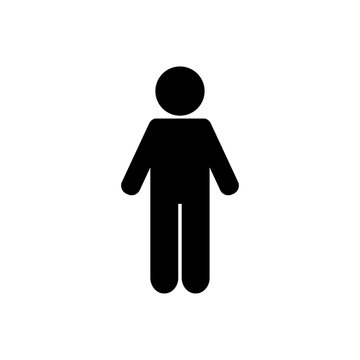 gümnaasium
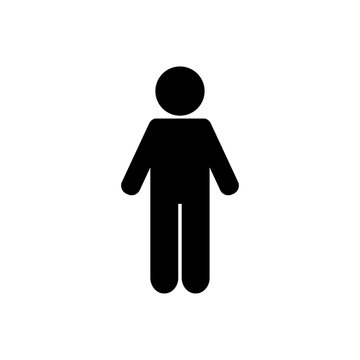 ?
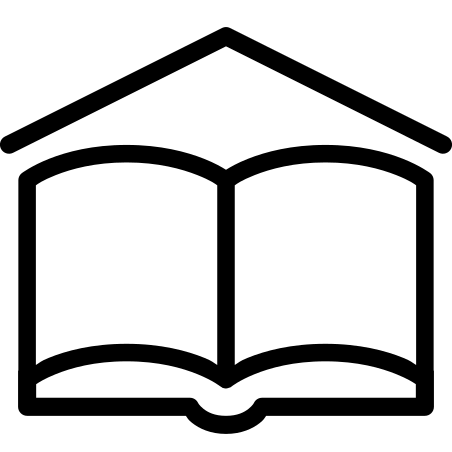 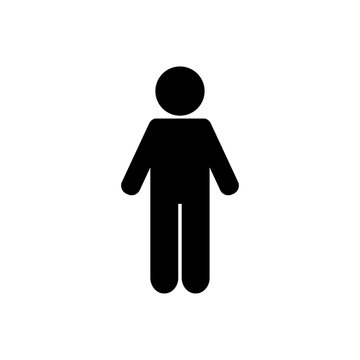 kõrgkool
formaalõpe
täiskasvanud õppija = 25+ 
ca 40%
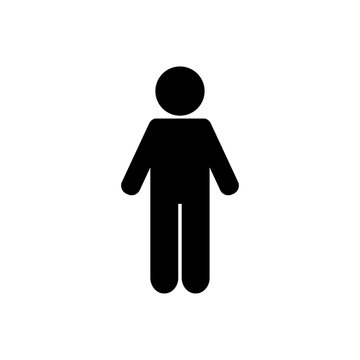 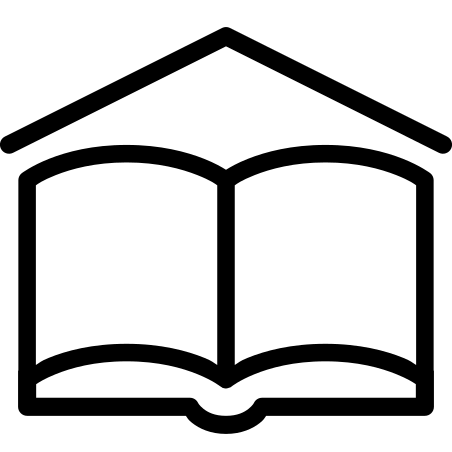 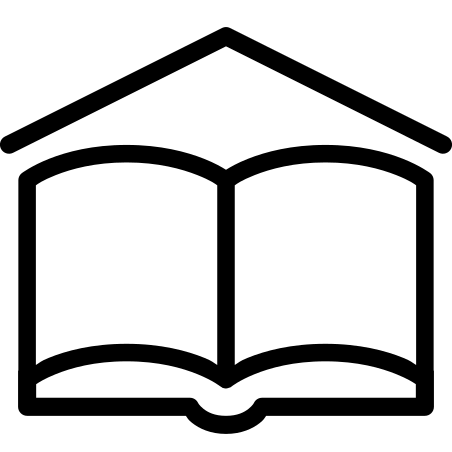 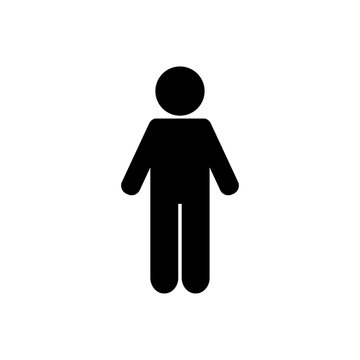 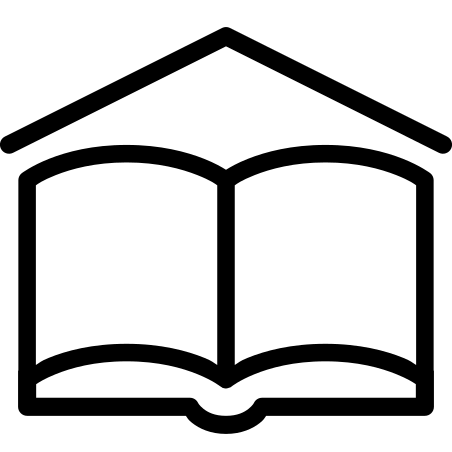 kutsekool
gümnaasium
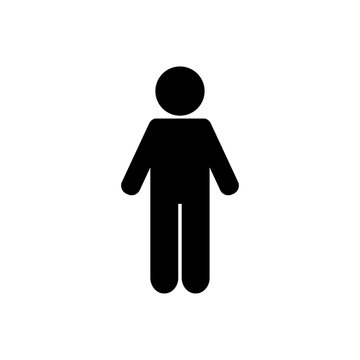 täiskasvanud õppija = 20+
ca 10%
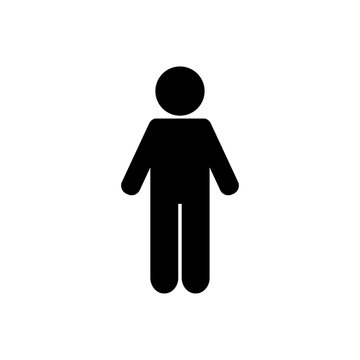 kõrgkool
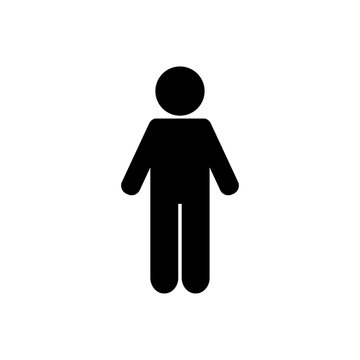 täiskasvanud õppija = 30+
ca 30%
mitteformaalne õpe
Aastal 2019 korraldati 84 765 kursust, milles osales 
400 224 täiskasvanud õppijat.
keeleõpe
isikuareng
juhtimine ja haldus
täiskasvanud õppija = 25+ 
ca 40%
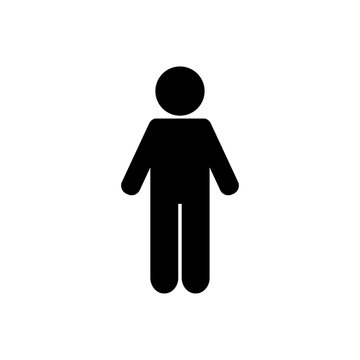 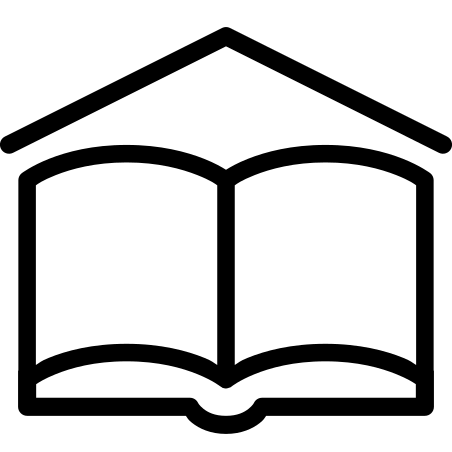 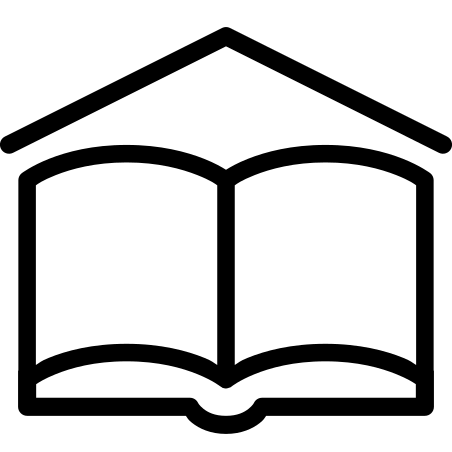 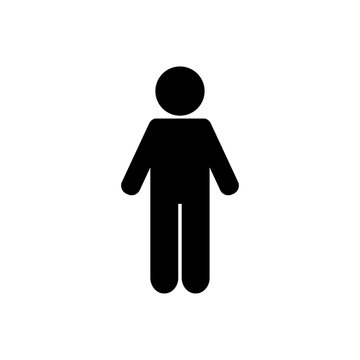 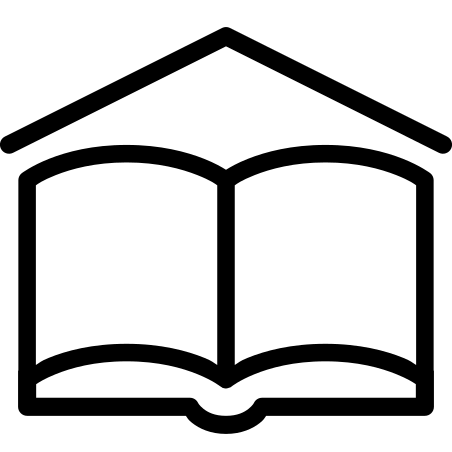 kutsekool
gümnaasium
Pea iga viies täiskasvanu osaleb elukestvas õppes
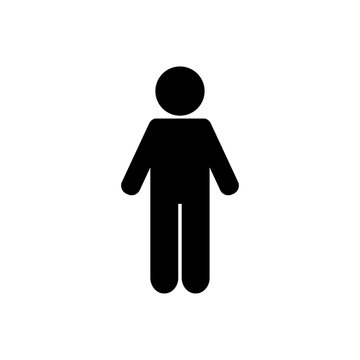 täiskasvanud õppija = 20+
ca 10%
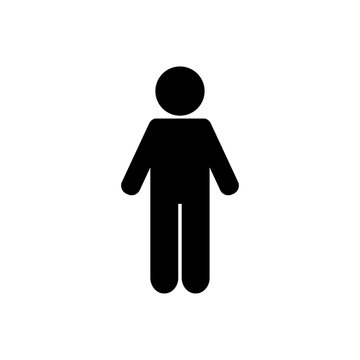 kõrgkool
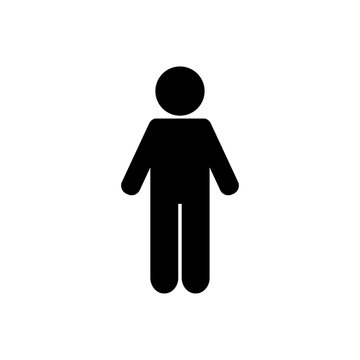 täiskasvanud õppija = 30+
ca 30%
mitteformaalne ja informaalne õpe
(kodanikuharidus)
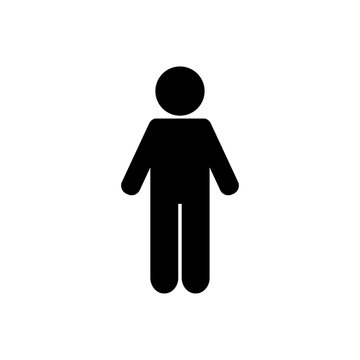 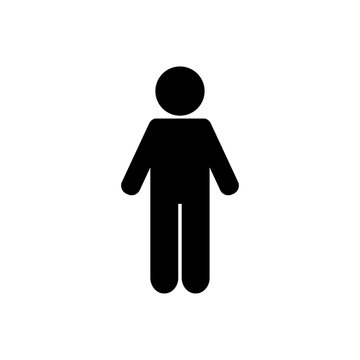 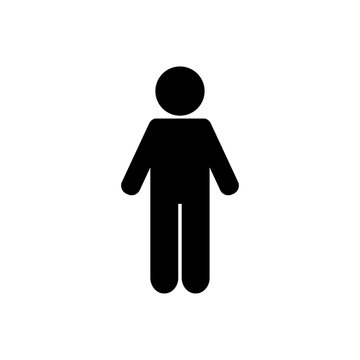 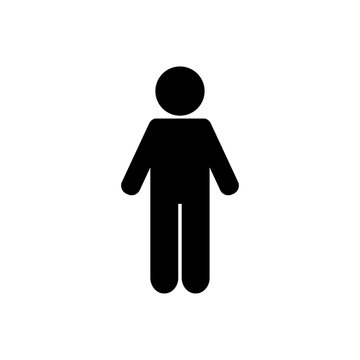 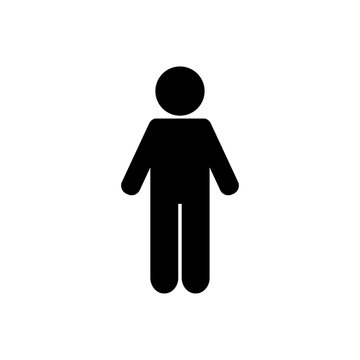 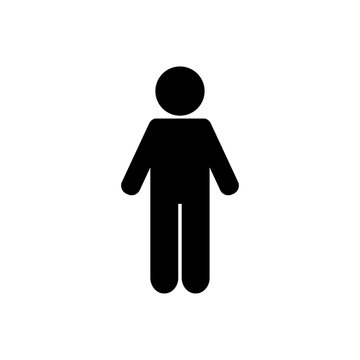 kogukonnad
aktiivne kodanik

seltsitegevus:
külaseltsid/linnaseltsid, külavanemad
projektid - kogemuste jagamine
õpiringid, töötoad, seminarid, õppereisid
väärikate ülikool, külaülikool
...
ettevõtlik kodanik, ettevõtlus 

kodanikujulgus, -aktiivsus
MTÜde juhtimine
avalike teenuste delegeerimine, kogukonnateenused 
vabatahtlik tegevus
...
Võimalused/väljakutsed
Eesti rahvas on hariduse usku ja me õpime rohkem kui kunagi varem

Meil on palju erinevaid õppimisvõimalusi

Meil on ka palju rohkem ressurssi
Rohkem õpivad eestlased kui mitte-eestlased
Rohkem õpivad naised kui mehed
Pigem õpivad nooremad inimesed kui vanemad inimesed
Rohkem õpivad need, kellel on juba pikem haridustee 
Meil on palju madala haridustasemega inimesi
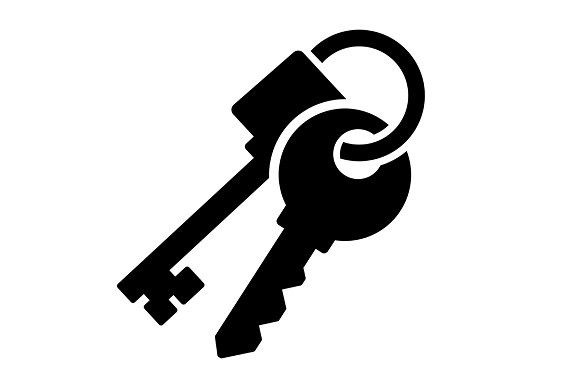 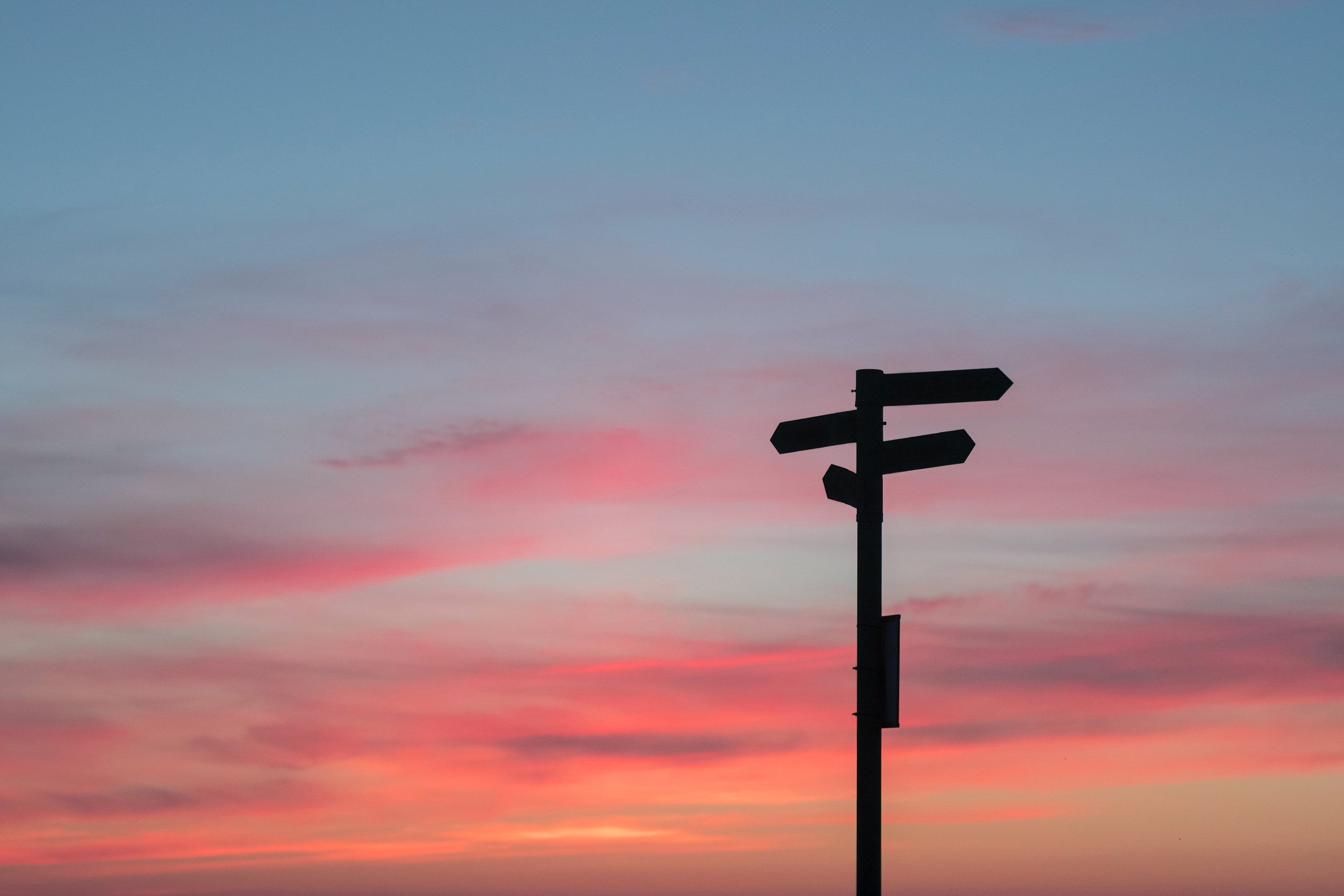 Elukestev õpe - romantiline unistus, 
tegelikkus või paratamatus?
KOV arengudokumentidest ...
on mainitud, aga sellega ka teema piirdub … 
mainitud on + tegevuskavast leiab ka :)
elukestev õpe on midagi muud kui haridus!?
elu kestva õppe esimene osa (formaalõpe) on paljulubav, aga teema “vajub ära” …
Keeruline on leida arengukavasid, mille visioon ei sisaldaks sõnu “uuenduslik”; “arukas”; “nutikas”; “tark”; “õnnelik”; “ettevõtlik” …

On see ilma elukestvat õpet soodustamata võimalik?
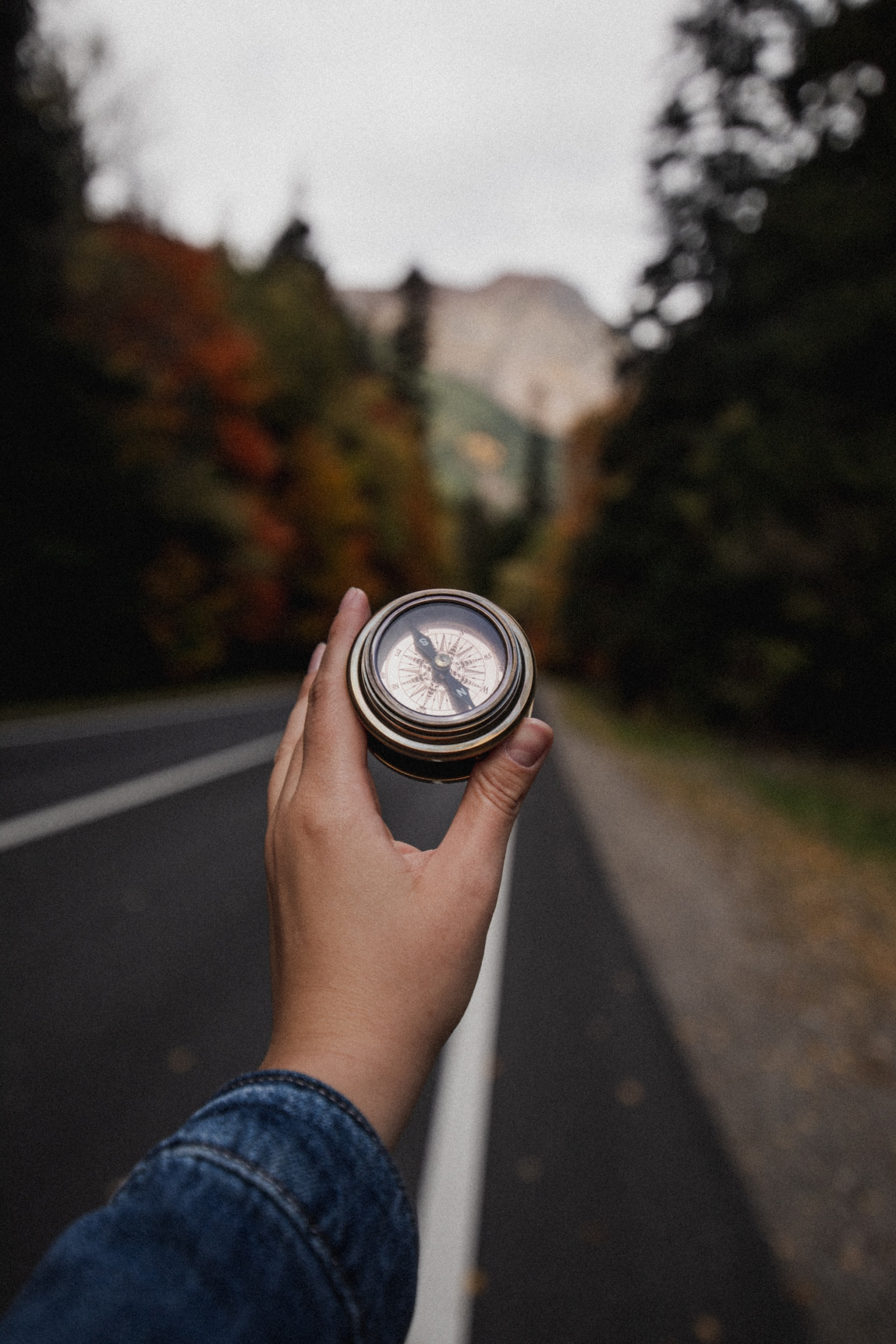 Iga õpitud aasta tähendab paremaid oskusi, paremat majanduslikku toimetulekut, paremat tervist ja suuremat usaldust inimeste vahel ja ühiskonnas laiemalt.
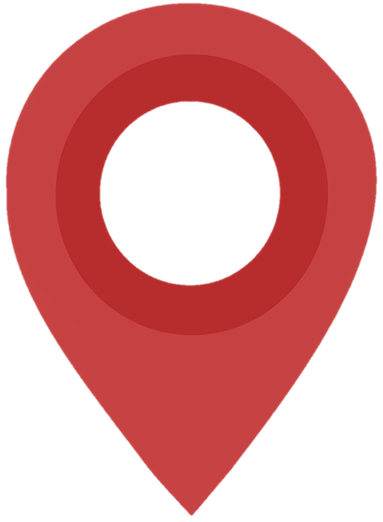 Noppeid arendusseminaride aruteludest ...
info jagamine 
volikogu liikmete tähelepanu äratamine ja teadlikkuse suurendamine, vallavalitsuse töötajate teadlikkuse suurendamine
võrgustiku/meeskonna loomine KOV tasandil (haridusspetsialist, sotsiaaltöötaja, kultuurispetsialist …) - ümarlauad
strateegiline planeerimine ja õppimisvõimaluste toetamine (KOV arengudokumendid, toetusmeetmed)
koostöö suurendamine erinevate partnerorganisatsioonidega, sh tööandjatega
rohkem tähelepanu: madala haridustasemega väikelaste vanematele, väikeettevõtetele
Aitäh! 


Heleriin Jõesalu (53 414 905/ heleriin@kasvulava.ee)OÜ Kasvulava (www.kasvulava.ee)
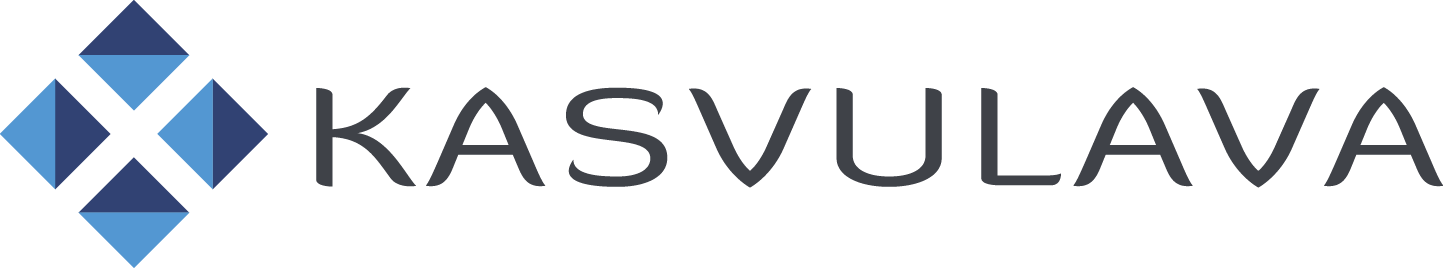